Introduction to Stage Lights
Module 6 – Color theory
Hue
Hue is the name of the color
Red
Orange
Yellow
Green
Blue
Violet
Saturation
Saturation is how strong of a color is presented
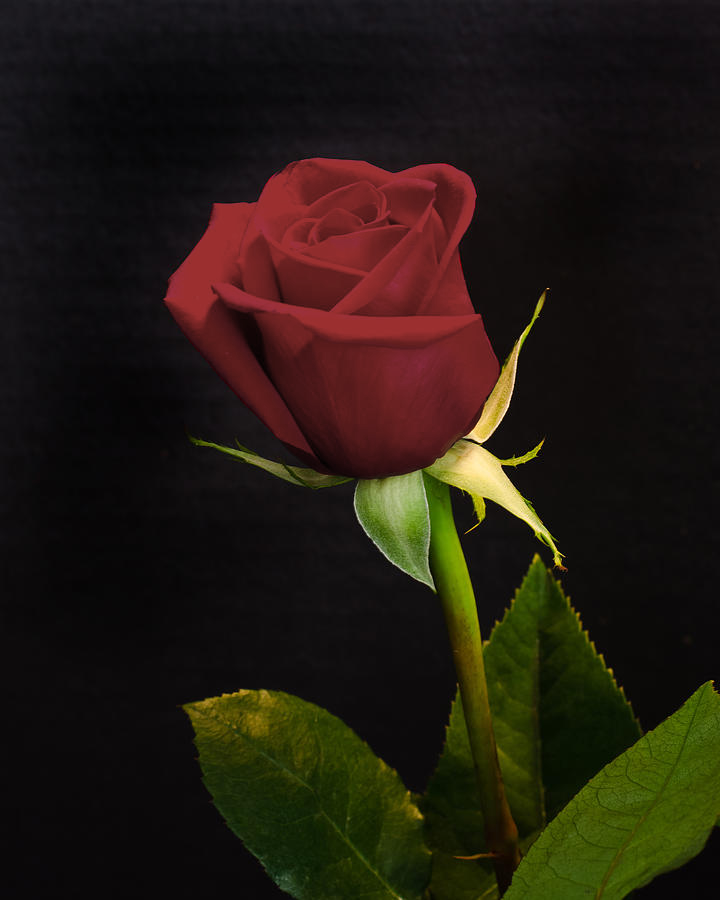 Value
Value is the brightness or darkness of a color
This term is relative and used to compare different colors
The brighter the color, the higher the value
Tint
Tint is a color created from adding white to a hue
Shade
Shade is adding black to a hue
Tone
Tone is created by mixing a hue with grey
Warm and cool colors
How we “see” color
Every color we see is reflected
The color we see is what’s not absorbed, what’s reflected
Color		Light					Pigment
Additive vs subtractive
Additive color (light)
When more colors are added the new color gets closer to white

Black is the absence of color
Subtractive color (pigment)
When more colors are added the new color gets closer to black

White is the absence of color
Subtractive color in light
What is a full spectrum light
Full spectrum means all colors of light are leaving the fixture
If all colors are represented, the color of light would appear white

LED fixtures have different colored diodes inside in order to represent the majority of the spectrum

This is why white LED house lights are bad for growing plants
We can subtract color in light by using gel filters
Gel prevents certain colors from passing through, changing the appearance of light
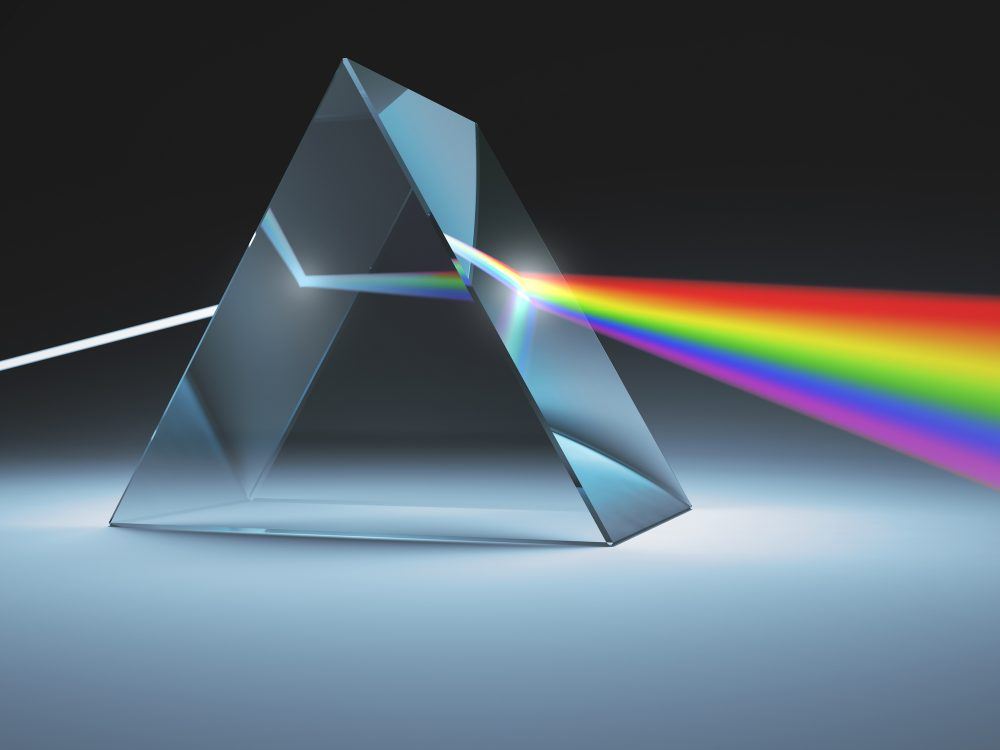 Color of set and costume influence the color choices of the lighting designer
Light positions
In theater we hang lights at various positions in order to not only light the scene but to create mood and to simulate time of day
Front light
Front light easily illuminates, and doesn’t create much shadow on figure (exception under chin)
Rather flattening, features don’t “pop”
Angled front light
Illuminates the majority of the figure, cleans up some shadow under chin, leaves 1/3 of face dark
Features begin to stand out
Has a “dramatic feel”

				
				  SR Front 
Side light
Used to make features most defined
½ face in shadow
When paired with a complimenting light on opposite side, created small shadow line down middle of face
Very useful for dance
Top light
Used to glow crown of head and shoulders
When used with a saturated hue of light, creates an interesting effect
Front Uplight
More of an effect light
Eliminates under chin shadow
Also lights under wide rimmed hats
Reminiscent of foot lights from old theaters
Also the “scary ghost story” look
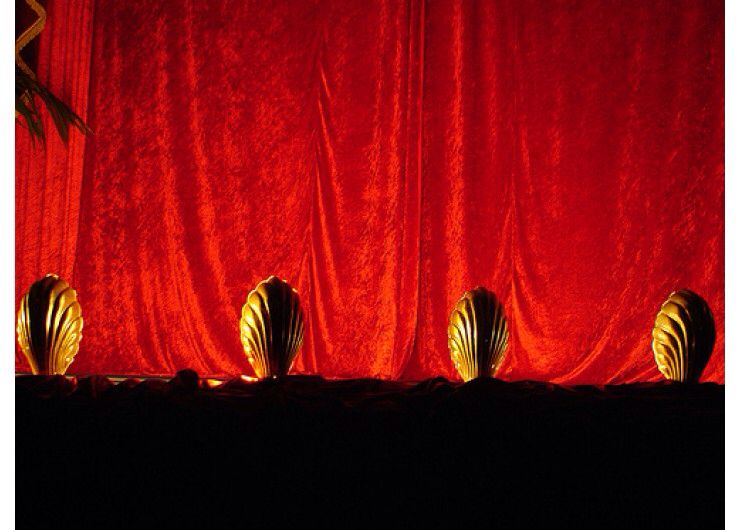 Silhouette
Another effect lighting position
Created by only using cyc lights
Frequently used in dace
A lighting key explained
A lighting key is a pictorial reference of fixtures for any one common area on the stage

Consists of all fixtures with angles and gel colors (and gobos) defined

One of the pieces of paperwork generated by a lighting designer
Complimentary color concept
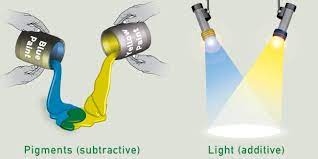 Complimentary colors are a primary and the opposite secondary color on the color wheel
When complimentary colors are mixed, in light we see white light
We also see colored shadows
Colored shadows
What direction are the red and blue light coming from?
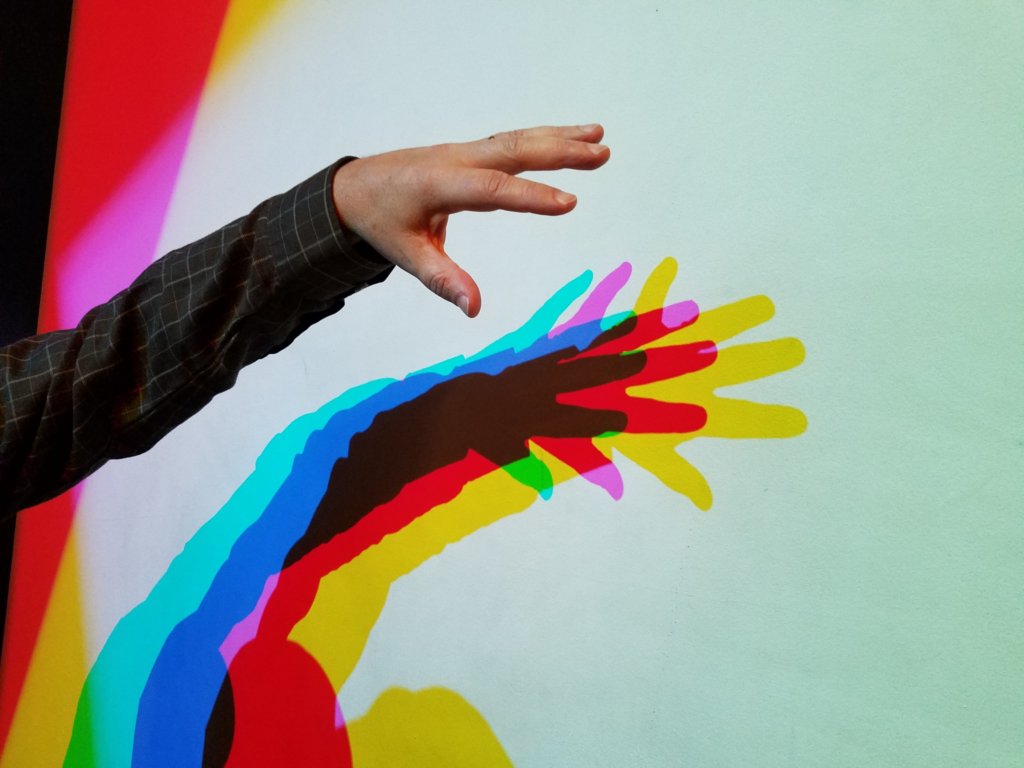 Bold color directional light for effect
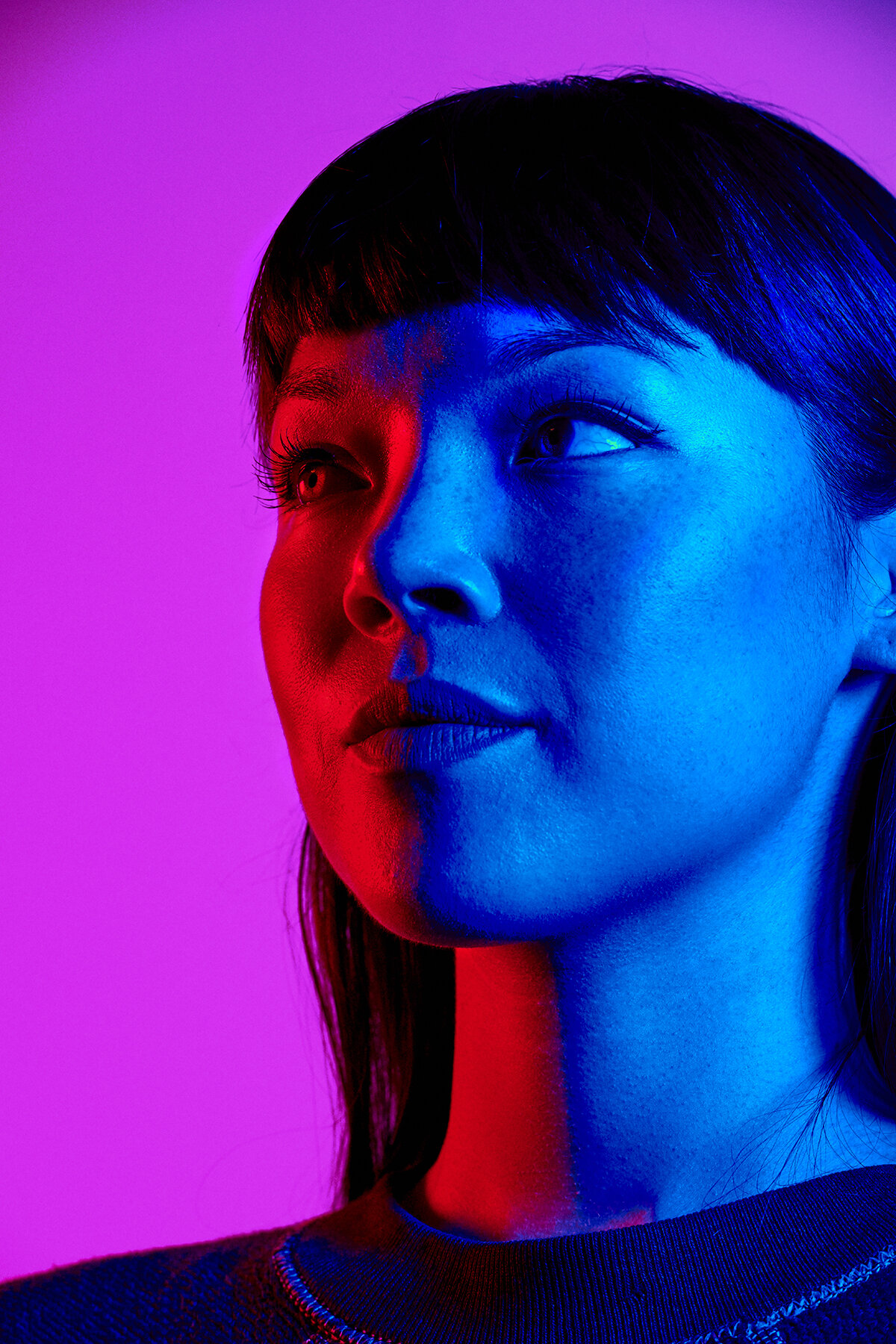 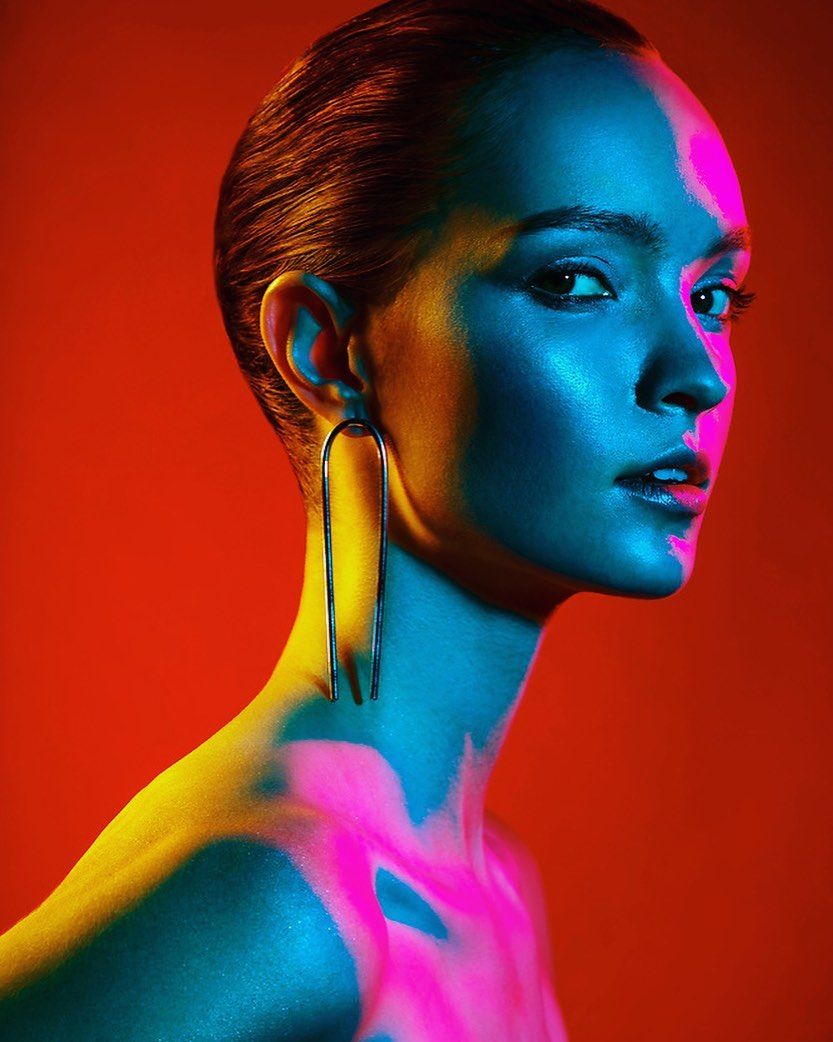 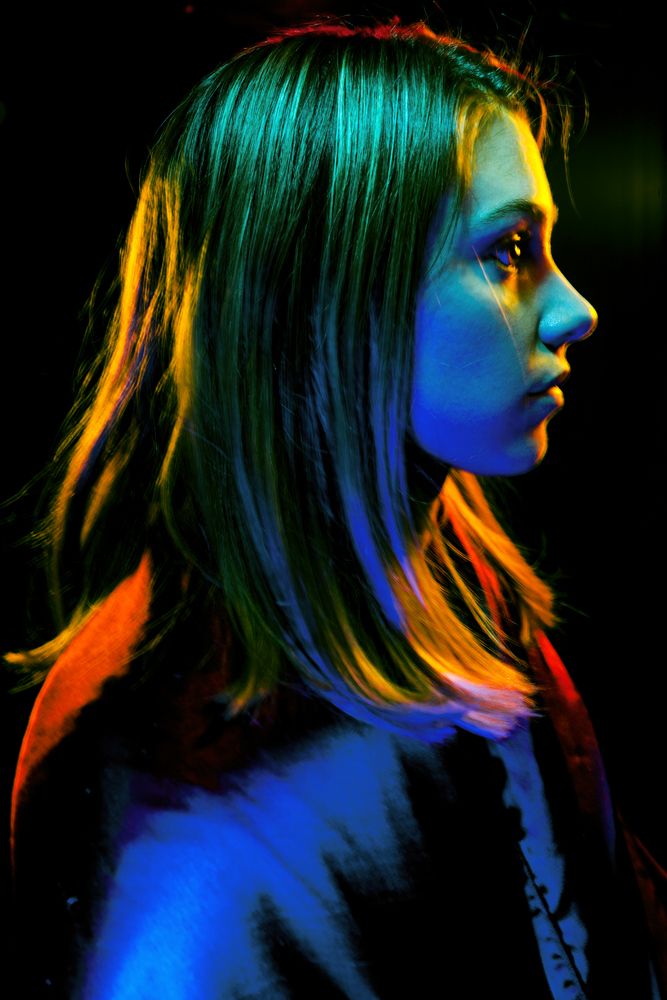